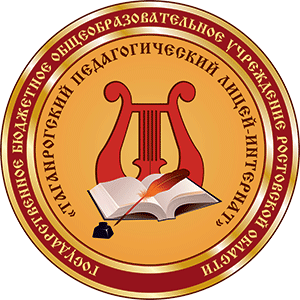 ЭЛЕКТРОННЫЕ ИСТОЧНИКИ ДЛЯ ТЕОРЕТИЧЕСКОЙ БАЗЫ ИССЛЕДОВАНИЯ
Материалы для научного общества
ГБОУ РО «Таганрогский педагогический лицей-интернат»
https://elibrary.ru/
Научная электронная библиотека eLIBRARY.RU - это крупнейший российский информационно-аналитический портал в области науки, технологии, медицины и образования, содержащий рефераты и полные тексты более 26 млн научных статей и публикаций, в том числе электронные версии более 5600 российских научно-технических журналов, из которых более 4800 журналов в открытом доступе.
https://cyberleninka.ru
КиберЛенинка — это научная электронная библиотека, построенная на парадигме открытой науки (Open Science), основными задачами которой является популяризация науки и научной деятельности, общественный контроль качества научных публикаций, развитие междисциплинарных исследований, современного института научной рецензии, повышение цитируемости российской науки и построение инфраструктуры знаний.
нэб.рф
Национальная электронная библиотека 
Ежегодно пополняется не менее чем 10 процентами издаваемых в России наименований книг.
https://monographies.ru/ru
Научная электронная библиотека
Монографии, изданные в издательстве Российской Академии Естествознания
http://guide.aonb.ru/library.html
Путеводитель по ресурсам интернета предлагает ссылки на сайты, которые содержат коллекции полнотекстовых версий печатных изданий: ценных и редких книг, книжных памятников, монографий, учебников, научно-популярной и художественной литературы, журналов.
http://www.lib.tsu.ru/ru/node/699
Электронные научные ресурсы открытого доступа